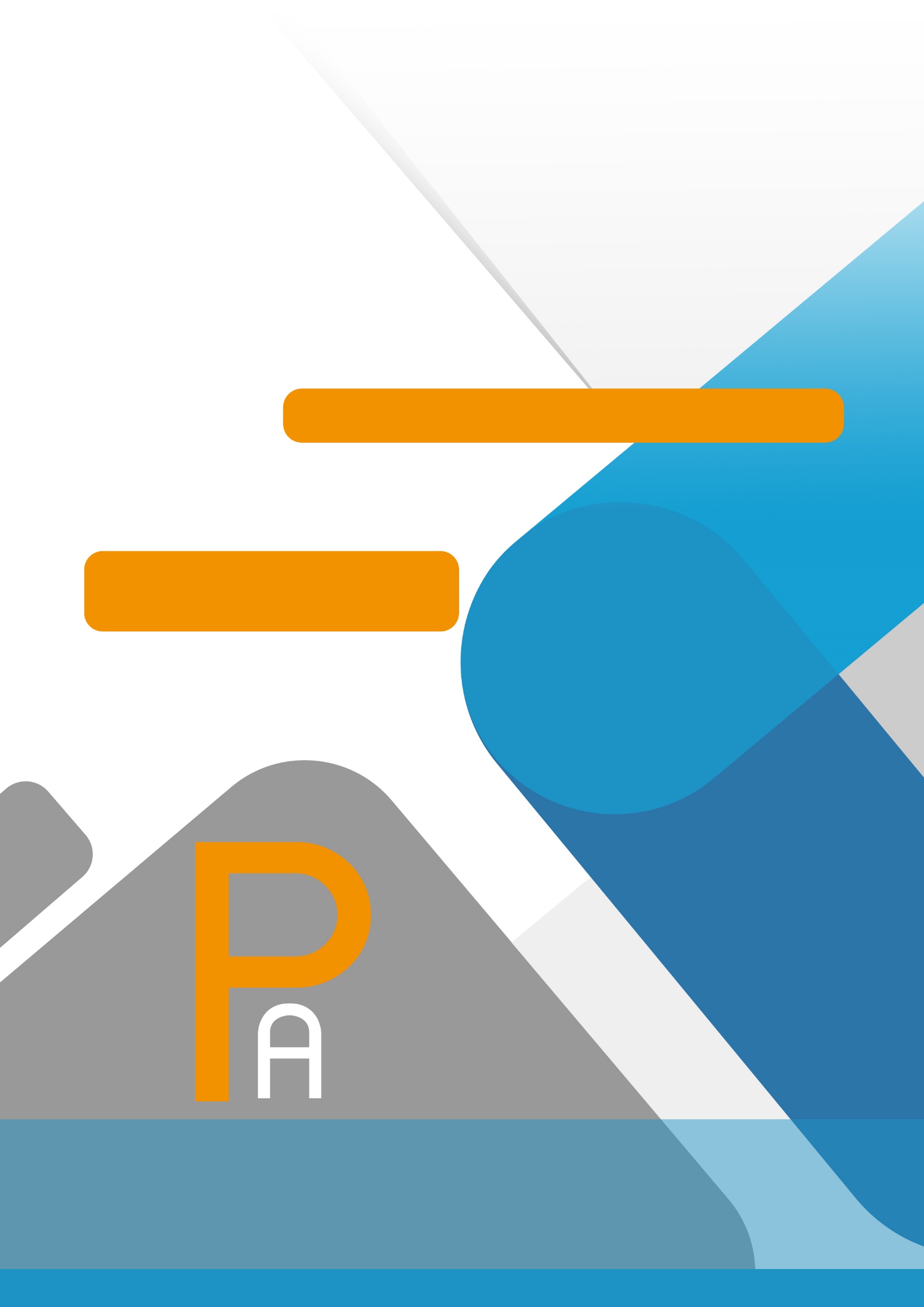 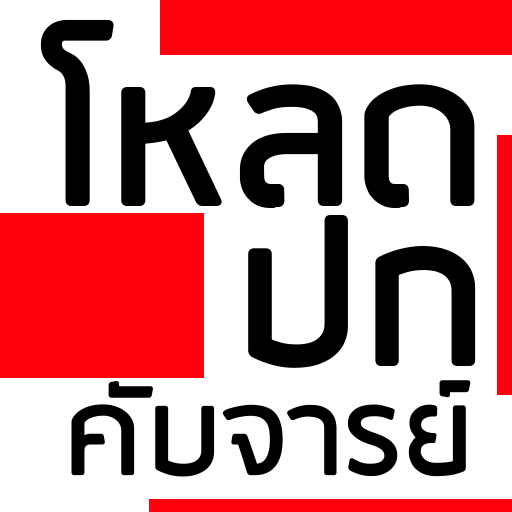 เอกสารข้อตกลงในการพัฒนางาน
(Performance Agreement : PA)
สำหรับข้าราชการครูและบุคลากรทางการศึกษา 
ตำแหน่งครู วิทยฐานะ -
ประจำปีงบประมาณ พ.ศ. 2565
ระหว่างวันที่ 1 ตุลาคม พ.ศ.2564 ถึง 3 กันยายน พ.ศ.2565
ชื่อ – สกุล
ตำแหน่งครู วิทยฐานะ -
กลุ่มสาระ ……………………….
โรงเรียน
สำนักงานเขตพื้นที่การศึกษามัธยมศึกษา………..
สำนักงานคณะกรรมการการศึกษาขั้นพื้นฐาน กระทรวงศึกษาธิการ